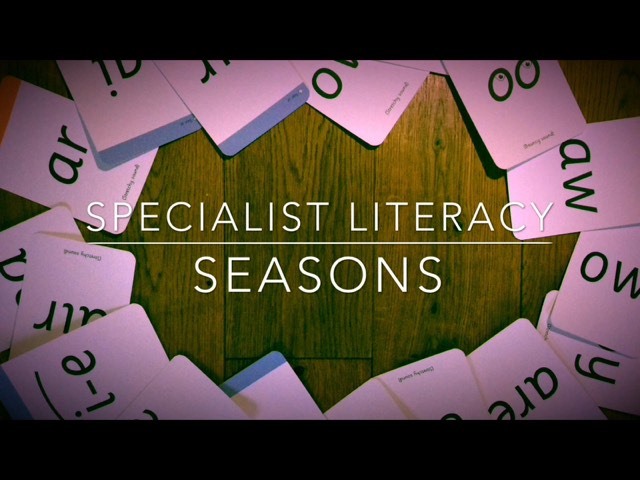 What are the seasons ?
There are 4 seasons in the year, spring, summer, autumn and winter. The weather changes with the seasons which affects people, animals and plants. The seasons all have certain characteristics which make each one different.
The seasons
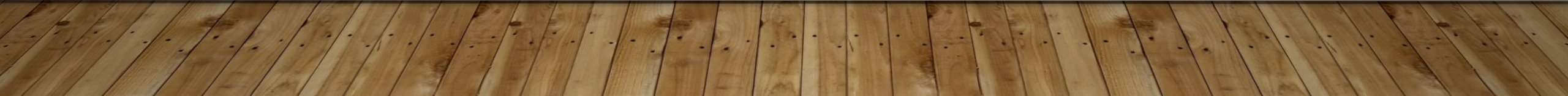 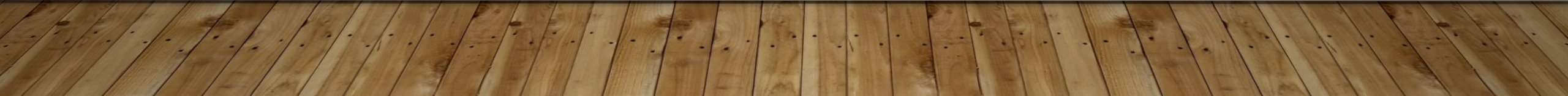 Sing-along with this video
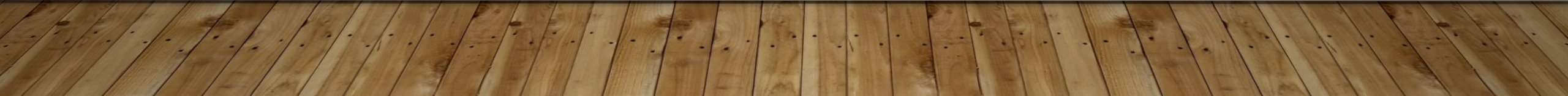 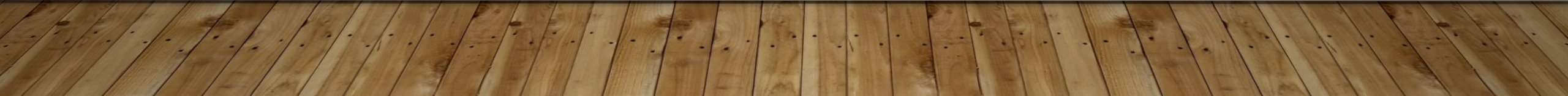 Extra information about the seasons
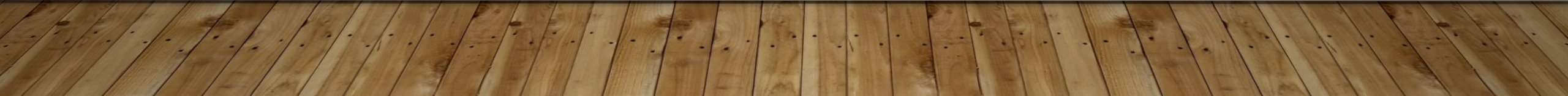 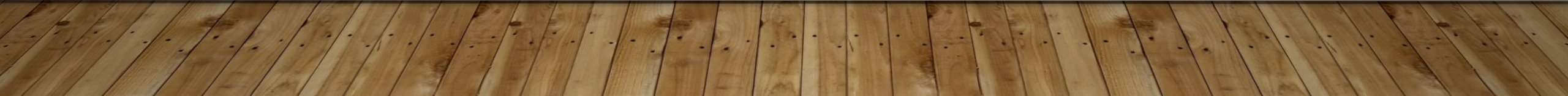